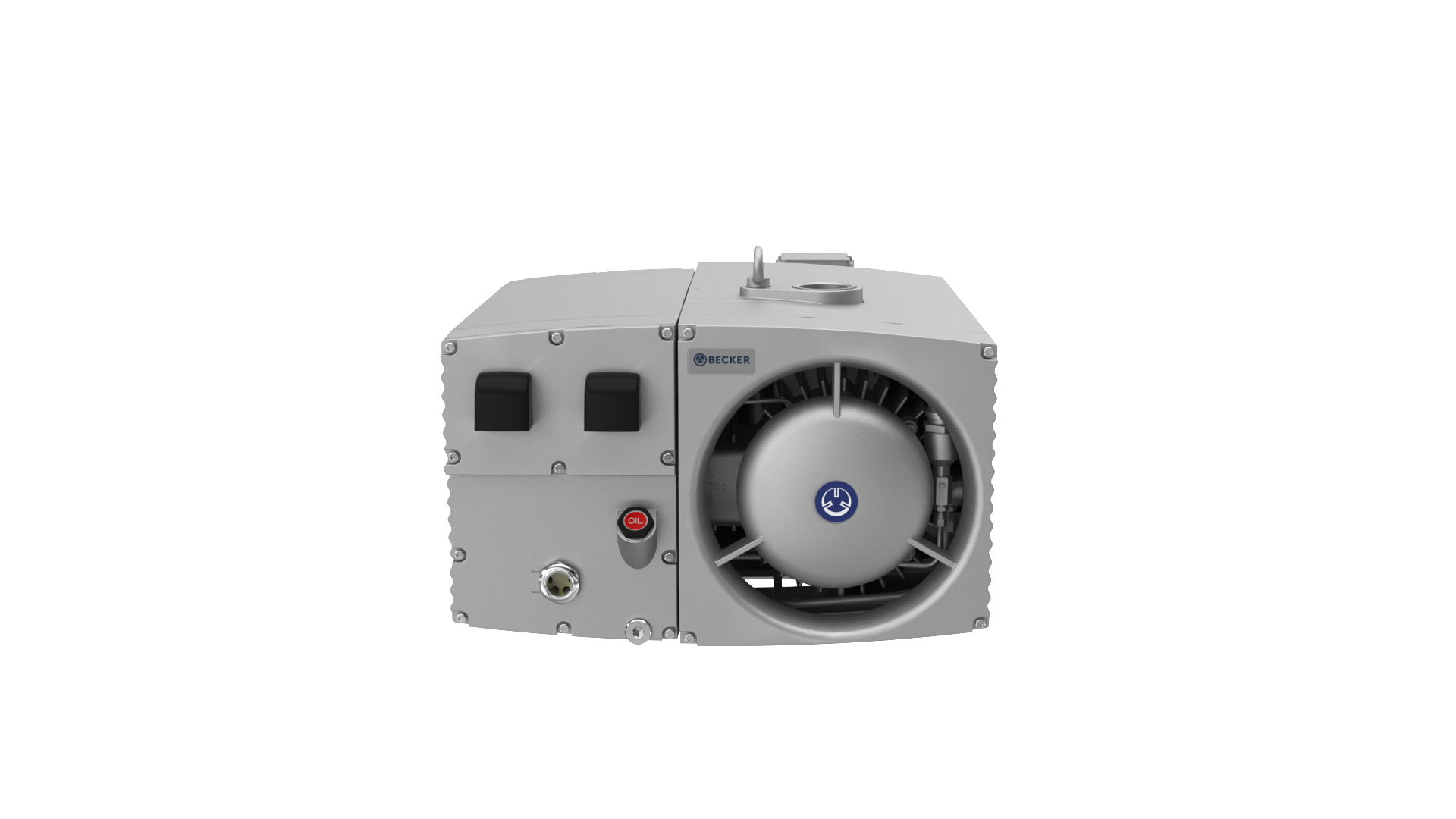 Becker
U5.
Oil lubricated rotary vane pumps
German made
oil lubricated rotary vane pumps
Five frame sizes 70-360 m3/h
Fastest pump-down times

Fastest reaching of ultimate pressure
Even after cold starting

Low power consumption
Hygienic Design
Smooth surfaces for quick. easy and hygienic cleaning
Compact dimensions

O2-PACK
Version for oxygen – same length as standard version 

VARIAIR
Intelligent frequency inverter with additional features
2
U5 | March 2021
U5.
for a variety of applications
Food packaging
Food processing
Tumblr
Dry freezing
Vacuum mixer/ Sausage machinery
Degassing of materials (electronics, food …)
Medical central systems
Thermoforming
Rubber molding
Drying of materials or parts
CNC router tables
(Reflow) Soldering 
Lamination of materials
And many more
3
U5 | March 2021
U5.
Design / Concept
U5.
design / concept
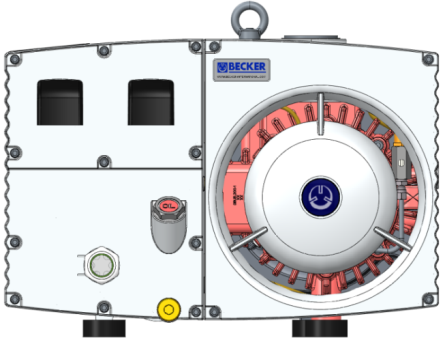 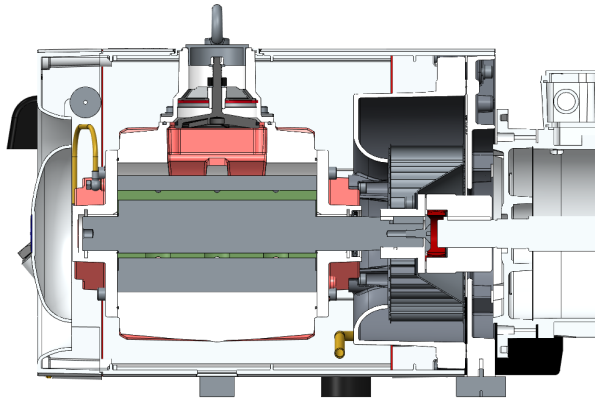 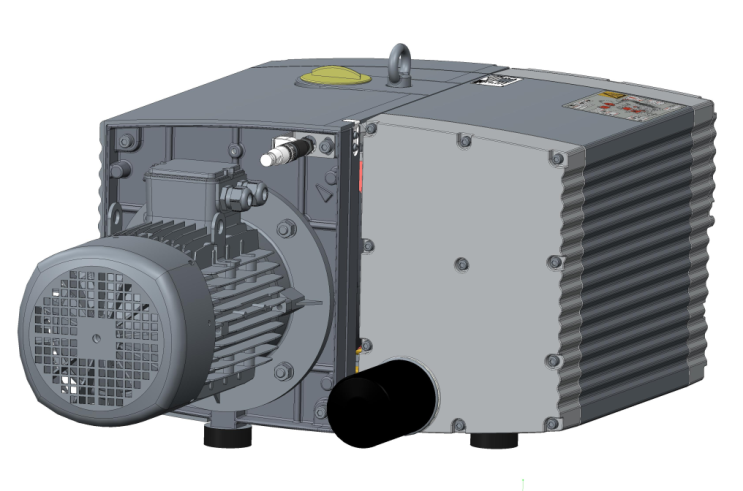 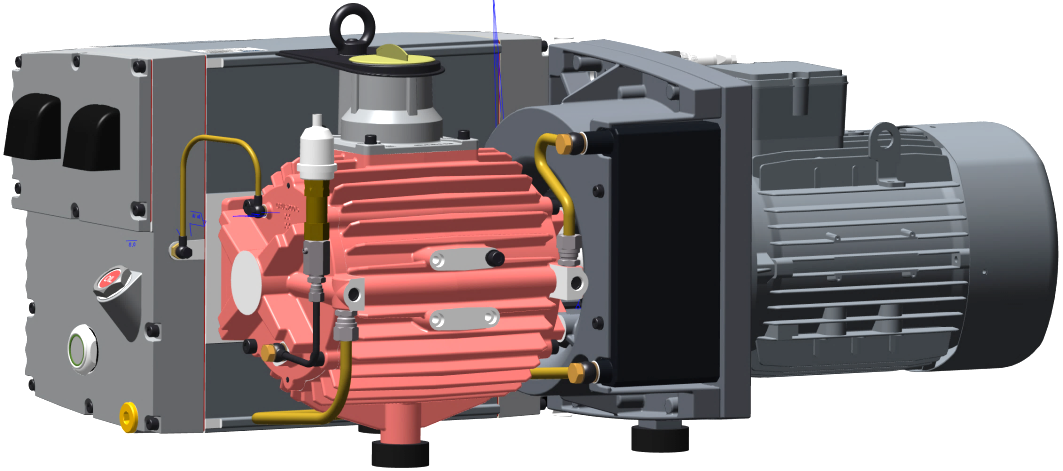 5
U5 | March 2021
U5.77/101
design / concept
Air guidance and oil return are integrated into the side covers/ lids
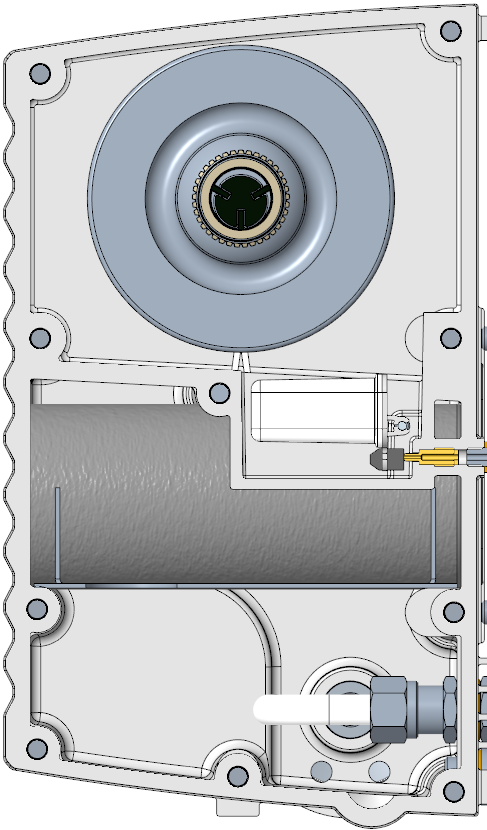 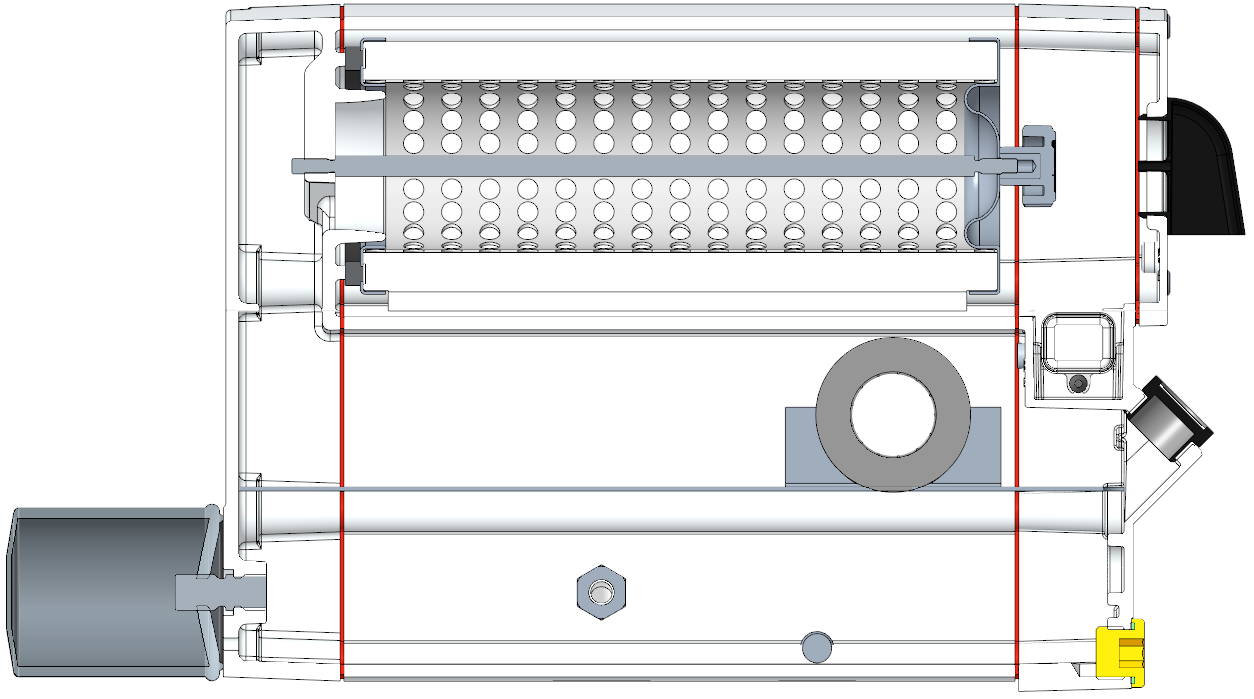 6
U5 | March 2021
U5.166/201/301
design / concept
Air guidance and oil return are integrated into the side covers / lids
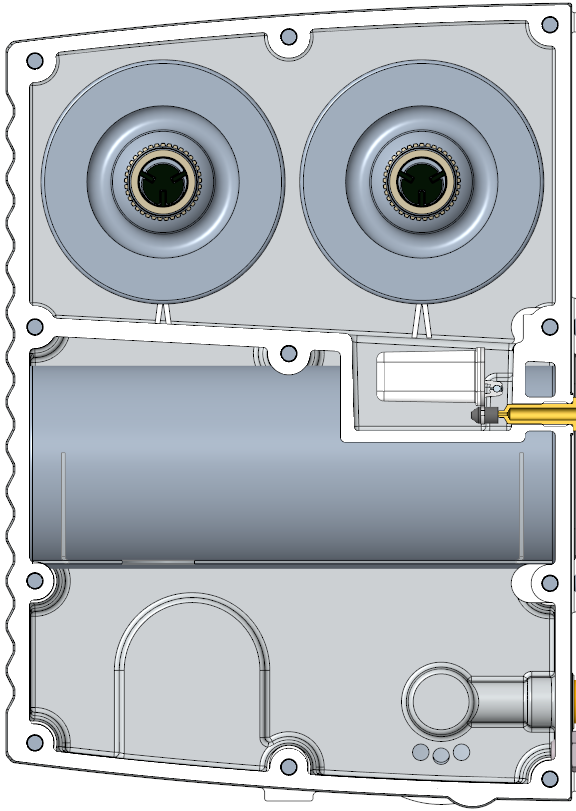 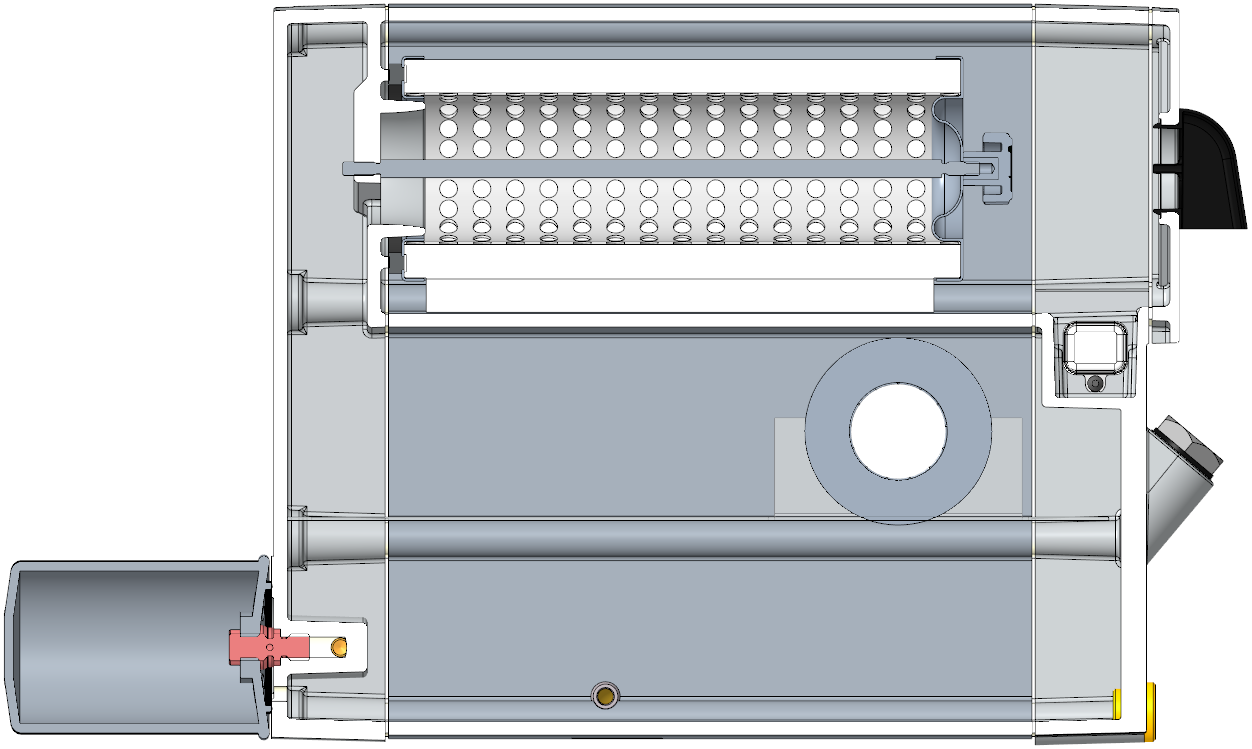 7
U5 | March 2021
U5.
design / concept
301
71-201 share the same elements
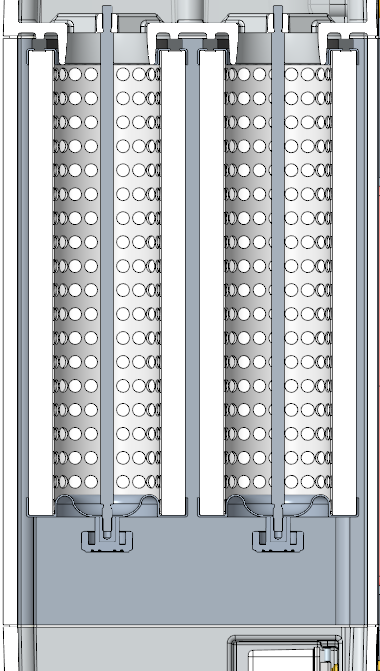 166/201
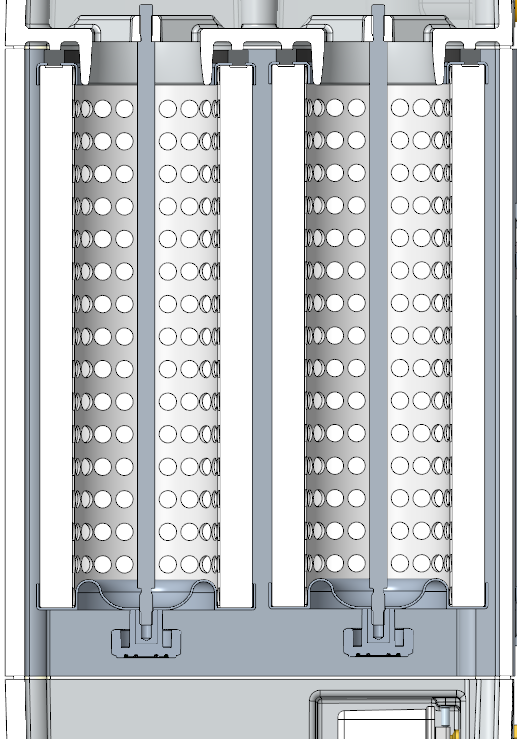 71/101
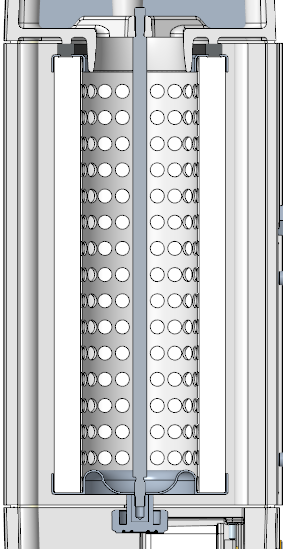 8
U5 | March 2021
U5.71/101
exhaust connection
Standard (Diverting cap)
Optional (Female thread
and burst valve)
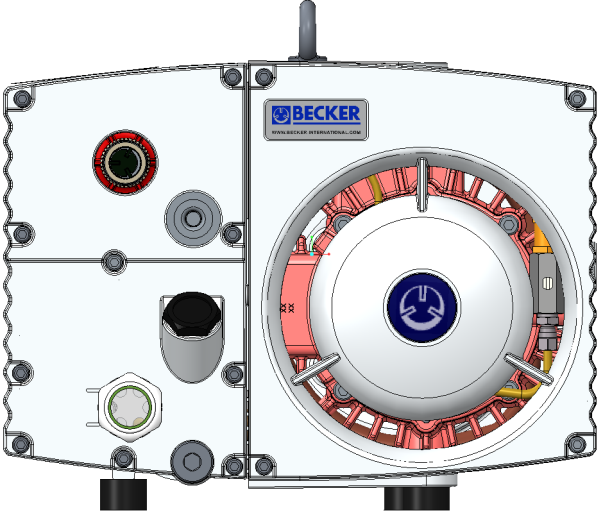 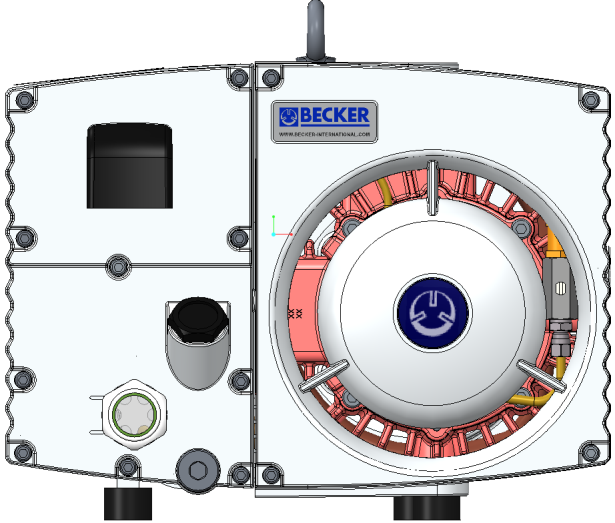 9
U5 | March 2021
U5.71/101
exhaust connection
Standard (Diverting cap)
Optional (Female thread
and burst valve)
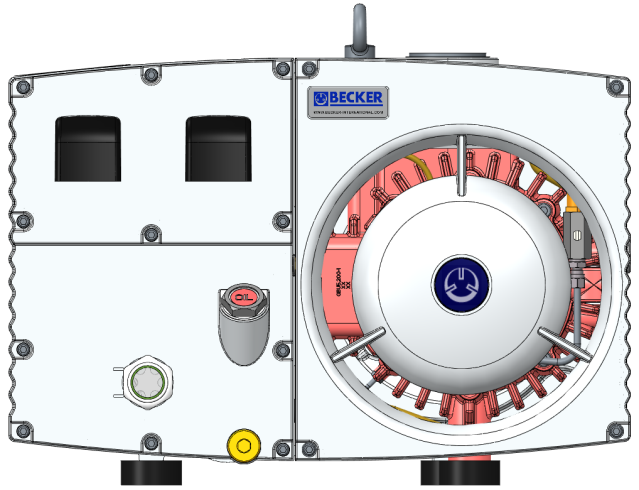 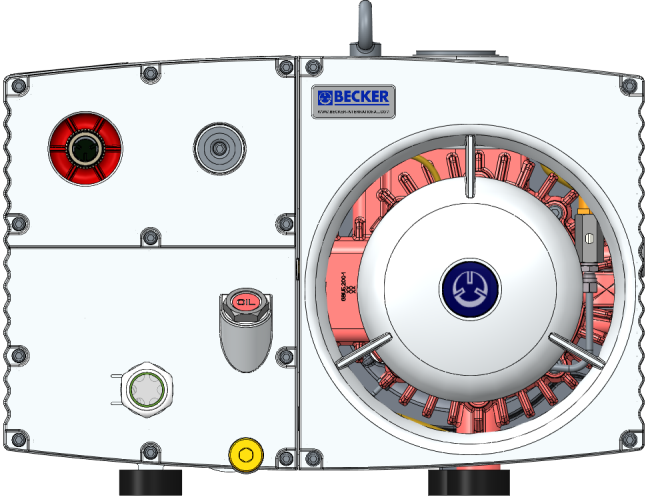 10
U5 | March 2021
U5.
accessories
U5.166/201/301 with standard covers
U5.166/201/301 Optional coversFemale thread with burst valve
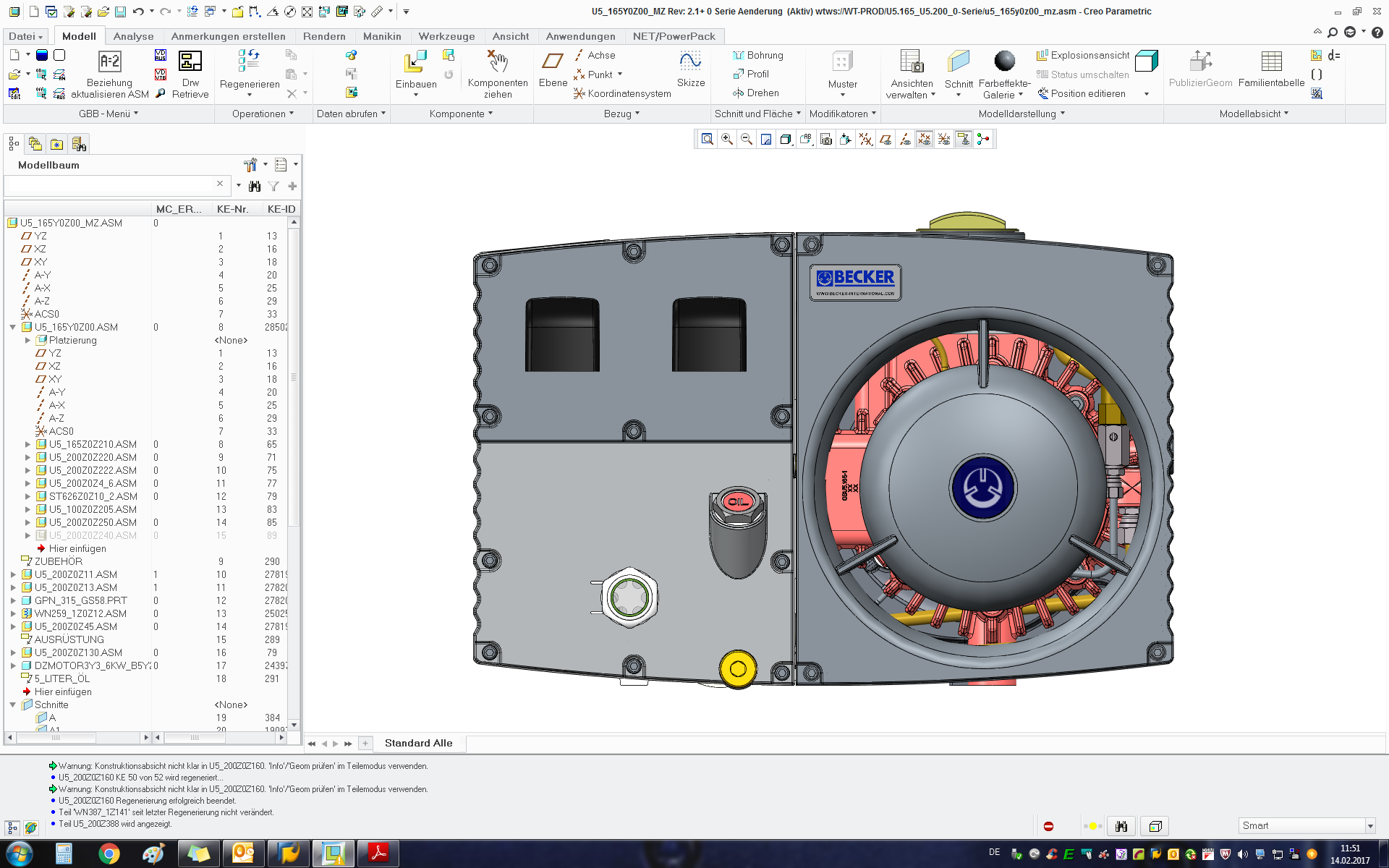 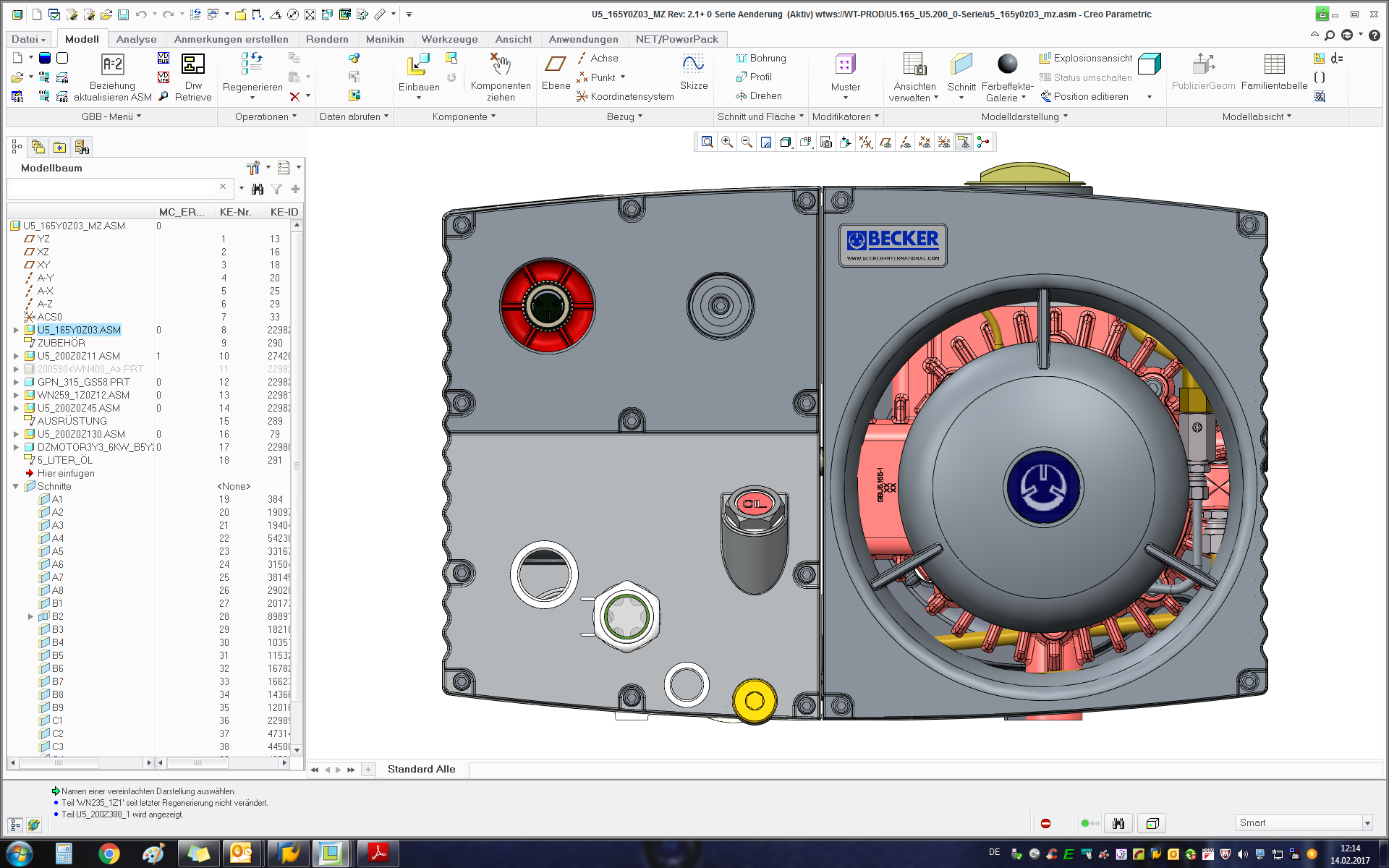 Plug or maintenance indicator for oil separating elements
Exhaust
air
Oilinlet
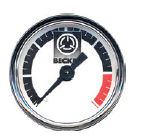 Oil level switch(or plug)
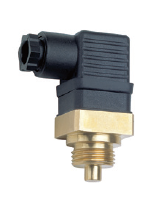 Oil drain screw; oil outlet
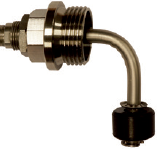 Oil temperature  monitor
Oil sight glass for oil check(min/max)
Optional: Service cover with different options
11
U5 | March 2021
U5.
gas ballast valve
U5.71 & U5.102
Fixed gas ballast valve <1 mbar as standard
Adjustable optional gas ballast valve <3 mbar for moist applications

U5.166-301
Adjustable gas ballast valve <1 mbar as standard
Adjustable optional gas ballast valve <3 mbar for moist applications

Ultimate vacuum without gas ballast valve <0.1 mbar
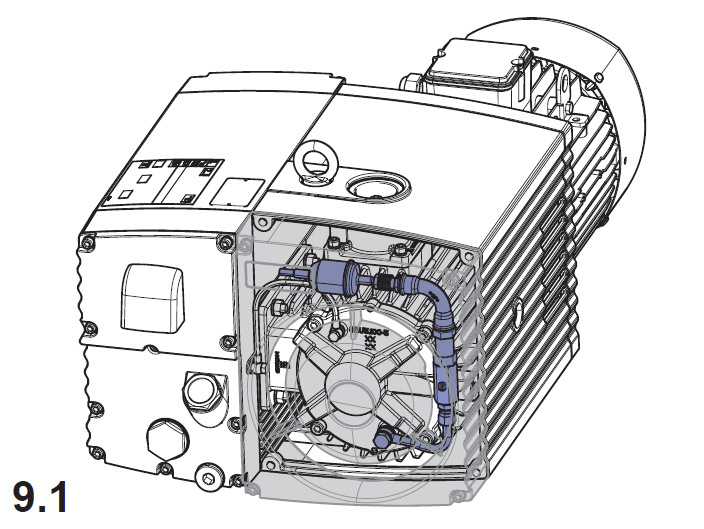 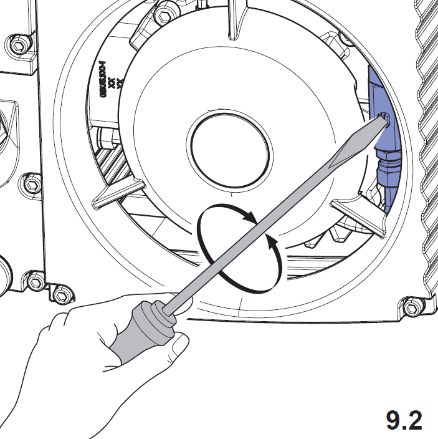 12
U5 | March 2021
U5.
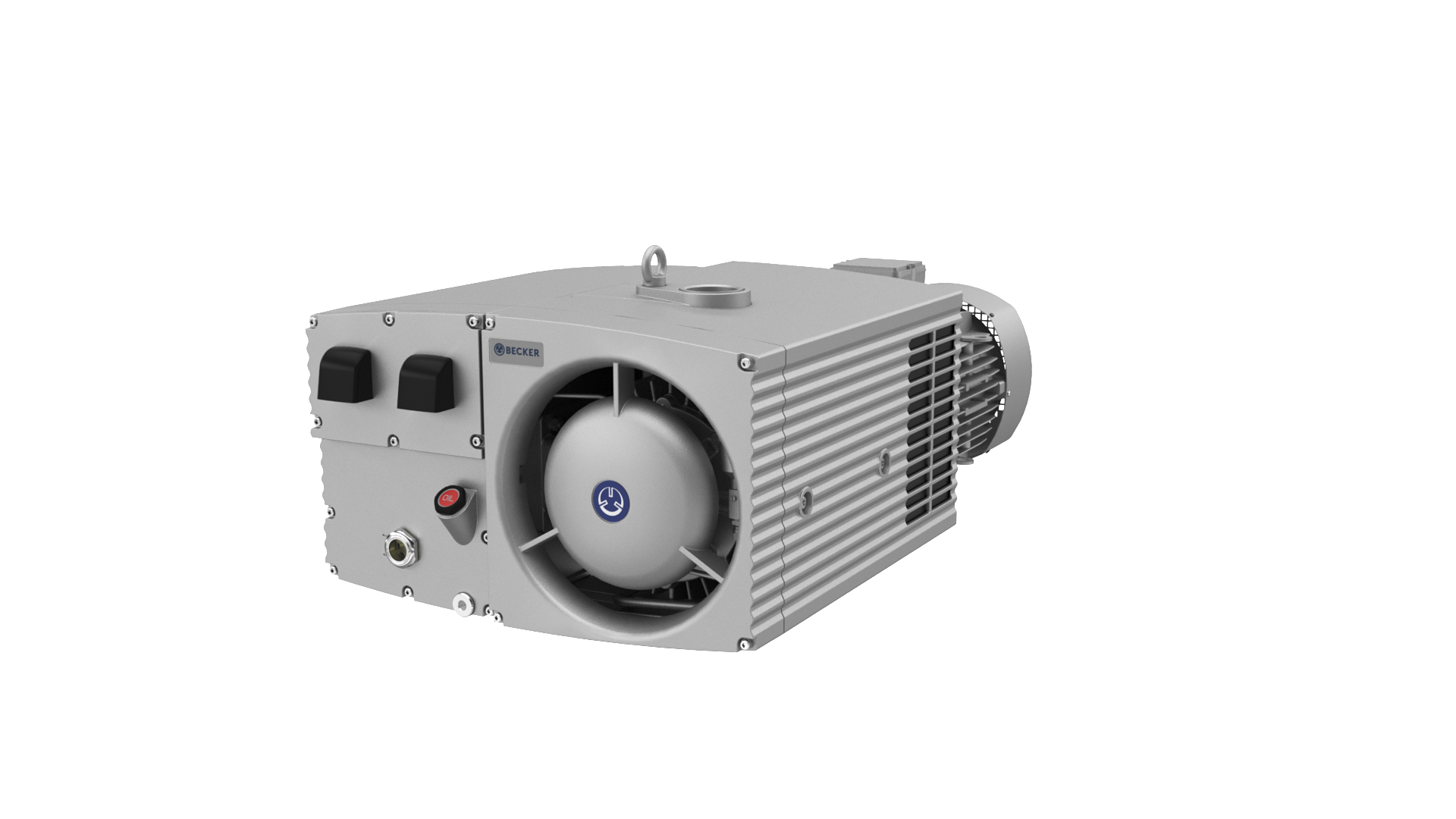 external
Smooth surfaces
Reduction of deposits in potential nests 
Corrosion resistance 
All U5. pumps are lacquered
Wash-down capable 
IP55
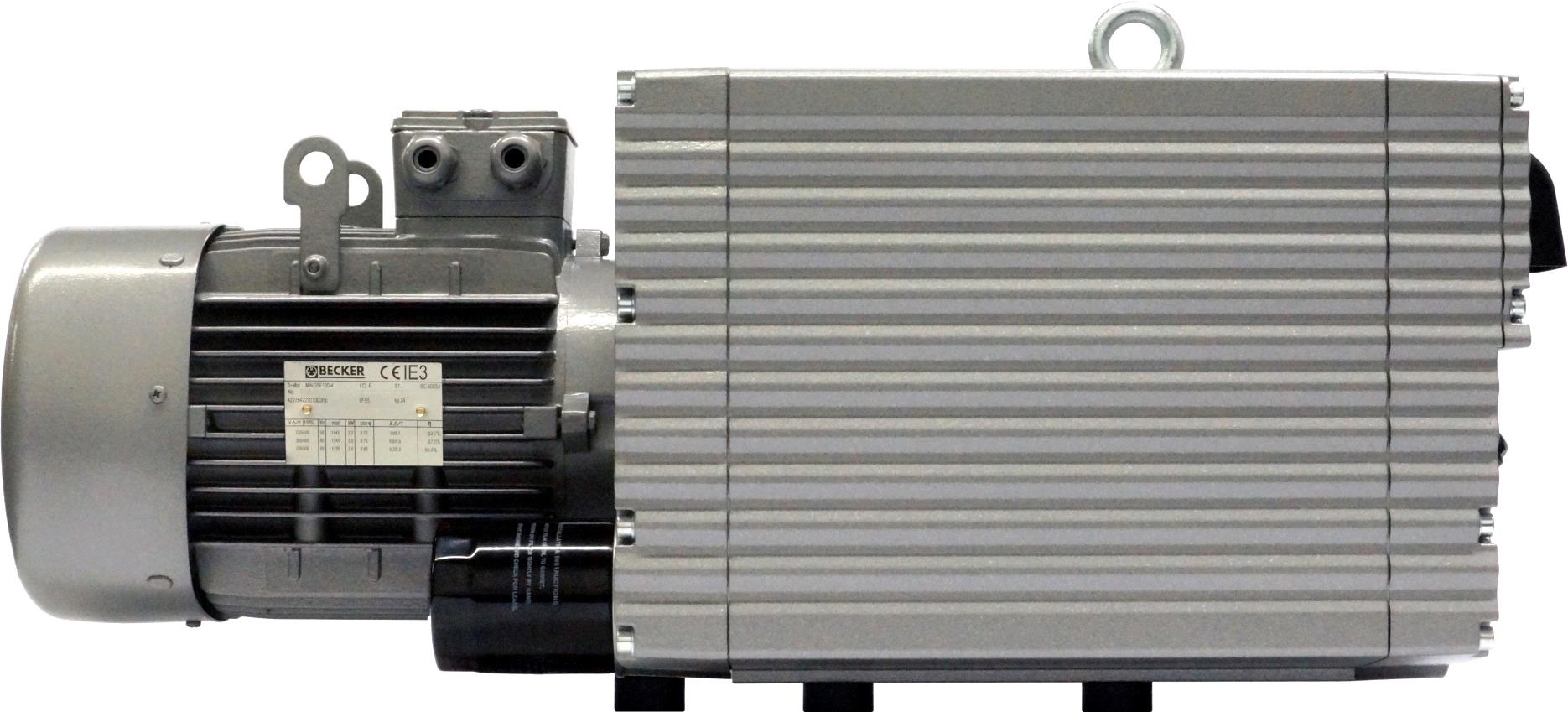 13
U5 | March 2021
U5.
accessories and systems
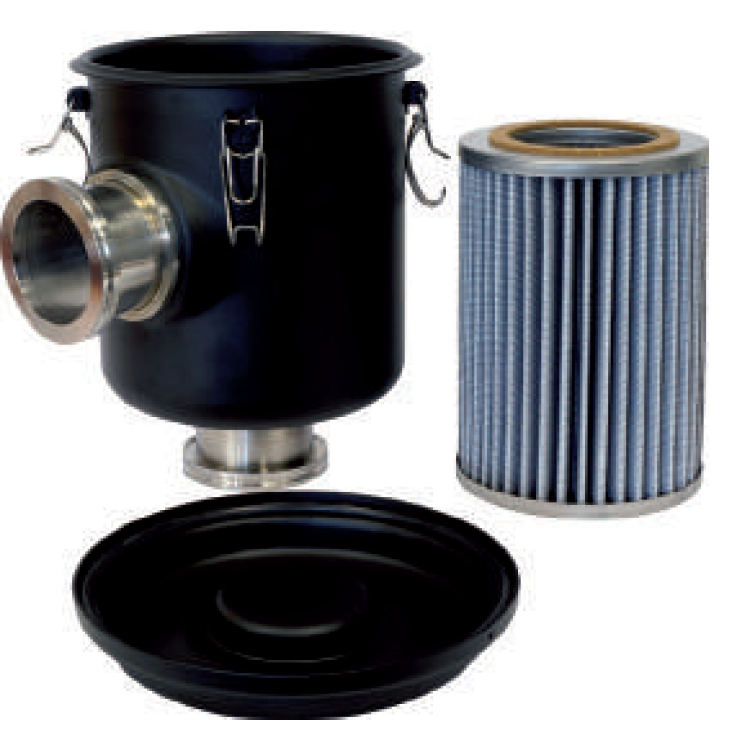 Broad range of external accessories
Inlet filters
Water separators
Tank systems
Cables
Etc.
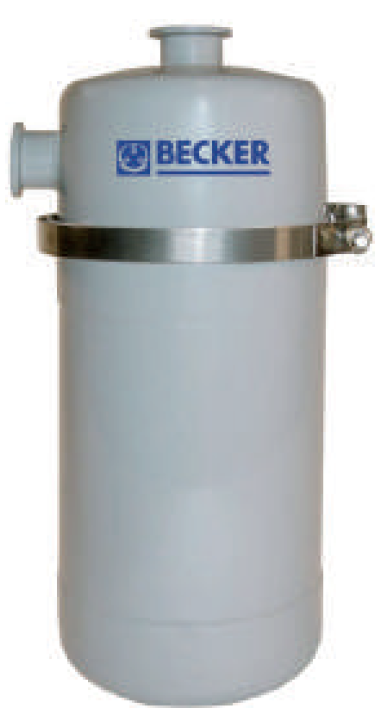 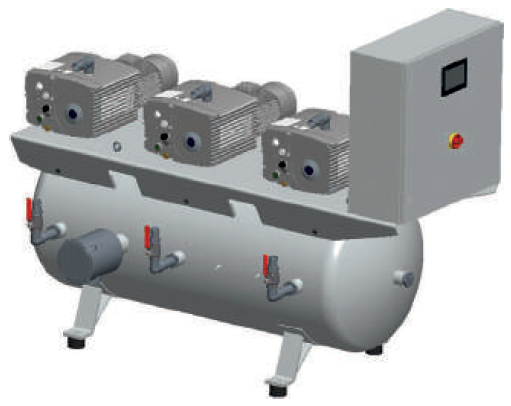 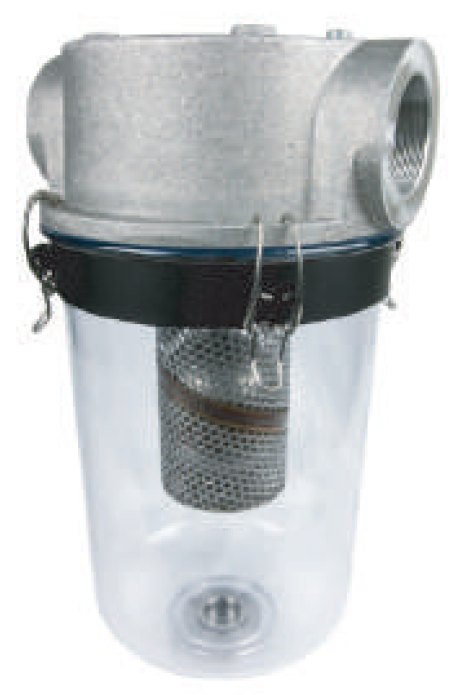 14
U5 | March 2021
U5.
XL version
U5.71 – 301 XL versions for rough vacuum applications 

Key benefits
Better oil separation
Longer oil tank (twice the length) => better separation because of gravity 
Additional separating element => better oil recovery 
Heavy air flow protection for the float chamber => less risk of oil carry-over 

Longer service intervals 
Additional separating element => better oil recovery
Increased surface => better cooling capabilities
15
U5 | March 2021
U5.300
XL
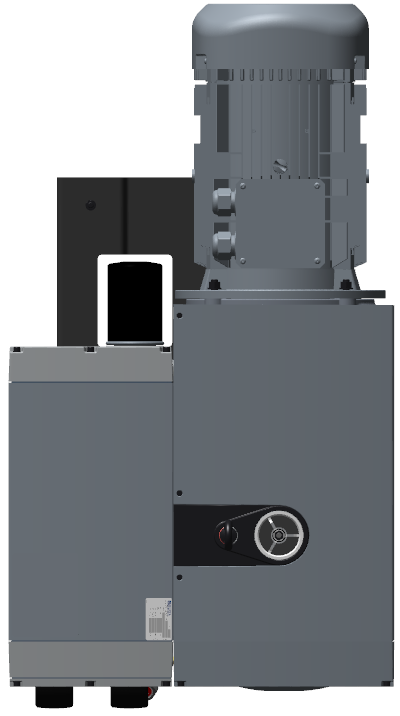 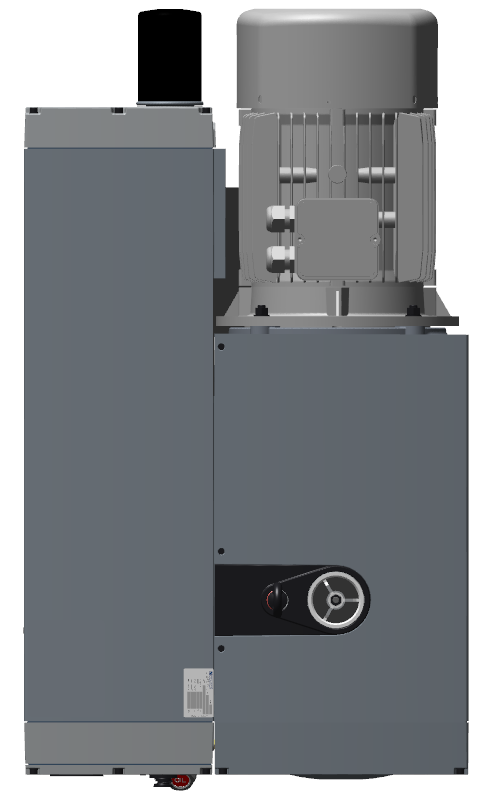 16
U5 | March 2021
U5.
XL
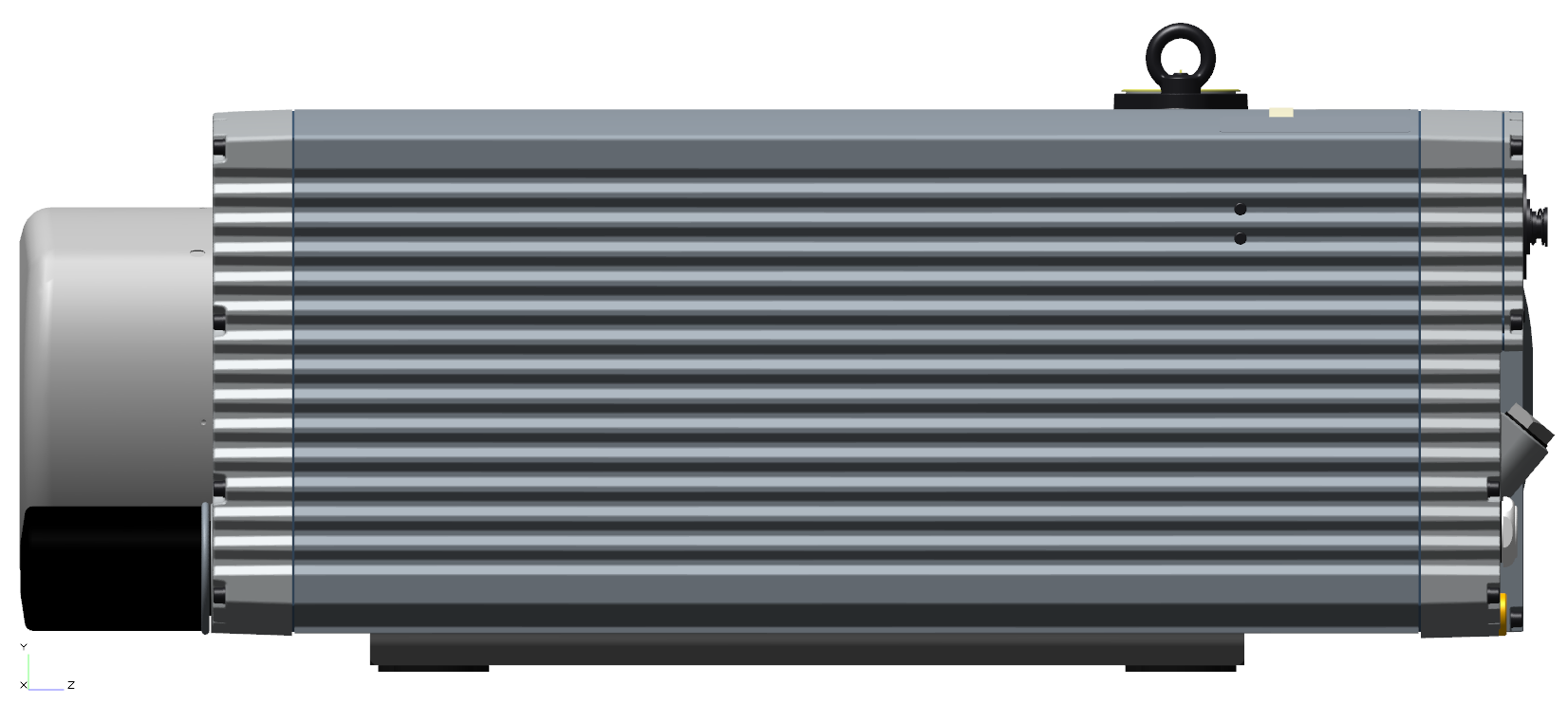 17
U5 | March 2021
U5.
XL oil separation
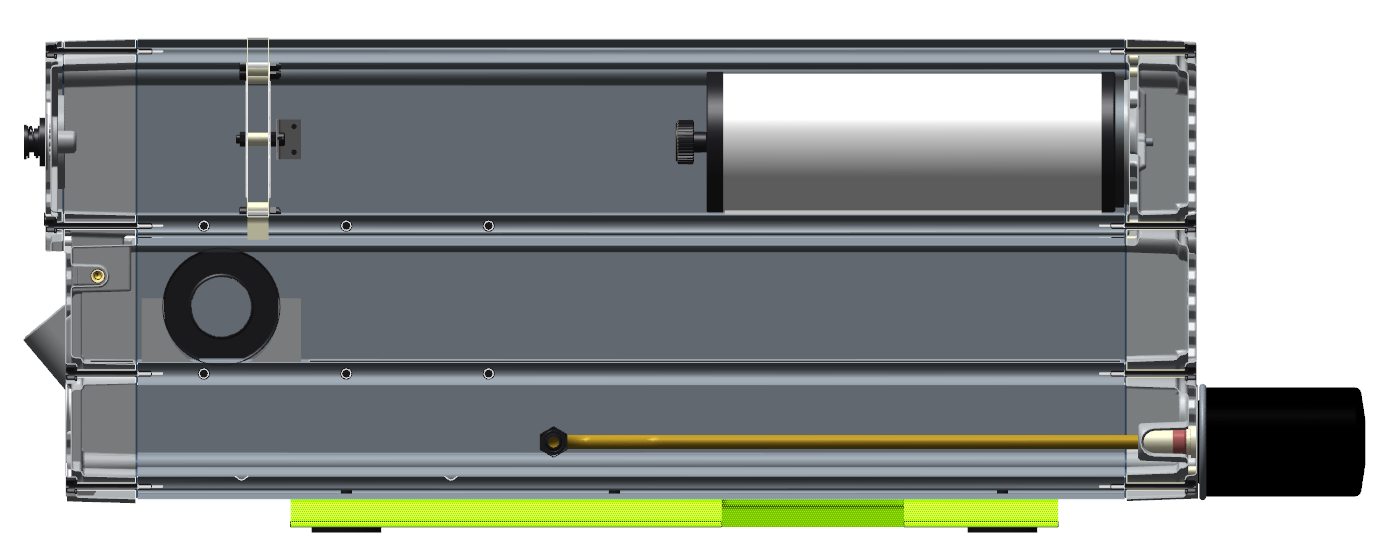 Standard U5.300
18
U5 | March 2021
U5.
XL additional oil separation stage
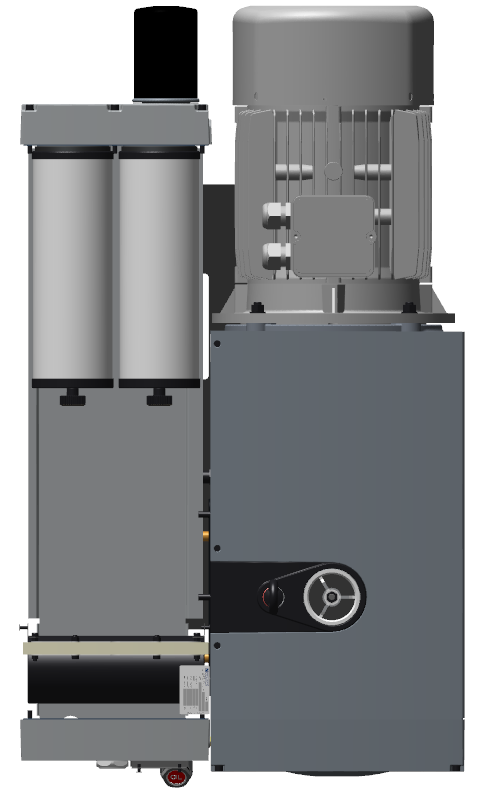 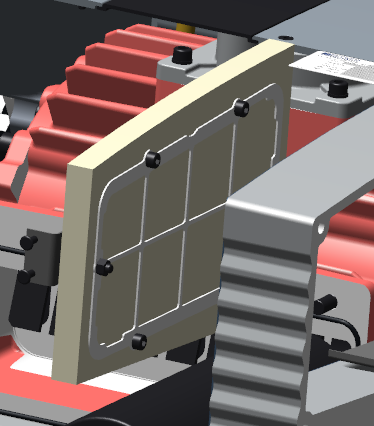 19
U5 | March 2021
U5.
O2-PACK
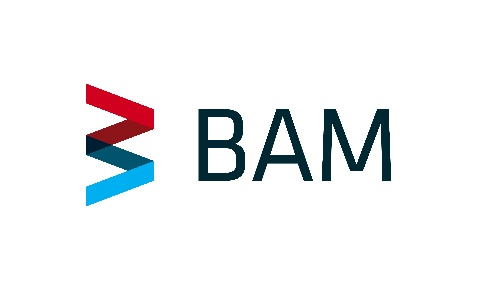 Suitable for oxygen 
Fomblin-oil
BAM conform materials
Same length as standard U5.
Even though there is an additional internal oil separator 
No external oil separator 
3-time separation 
Coarse separator 
Oil separator element 
Additional separator  
Versions
U5.71-301
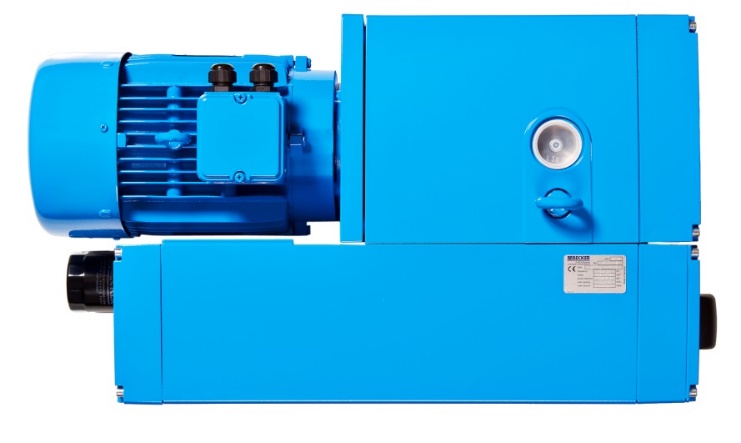 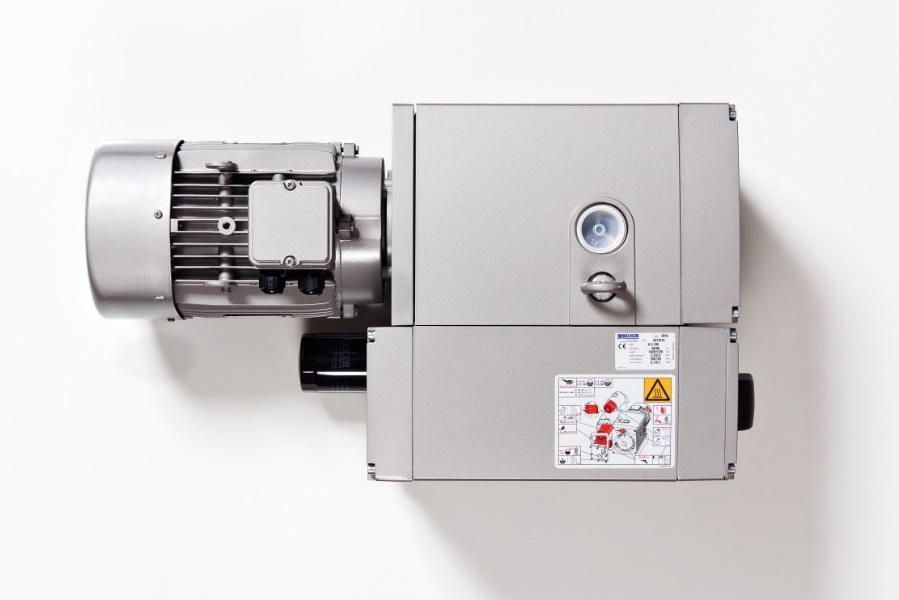 20
U5 | March 2021
Becker U5.71
vs. R5 RA 63F
21
U5 | March 2021
Becker U5.101
vs. R5 RA 100F
22
U5 | March 2021
Becker U5.166
vs. R5 RA 160 D
23
U5 | March 2021
Becker U5.201
vs. R5 RA 202 D
24
U5 | March 2021
Becker U5.301
vs. R5 RA 302 D vs. R5 RD 360
25
U5 | March 2021
Becker U5.301
vs. U4.300 vs. U4.250
26
U5 | March 2021
Becker U5.71
vs. R5 RA 0063 F
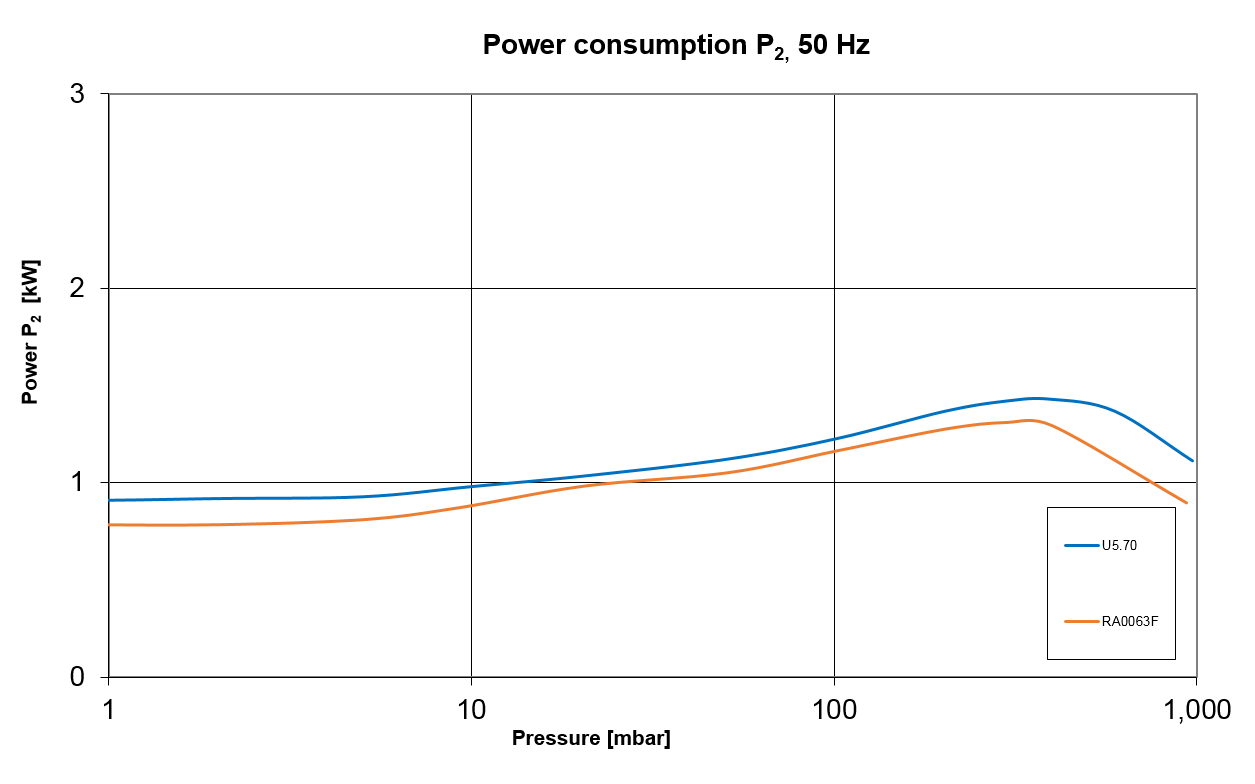 27
U5 | March 2021
Becker U5.71
vs. R5 RA 0063 F
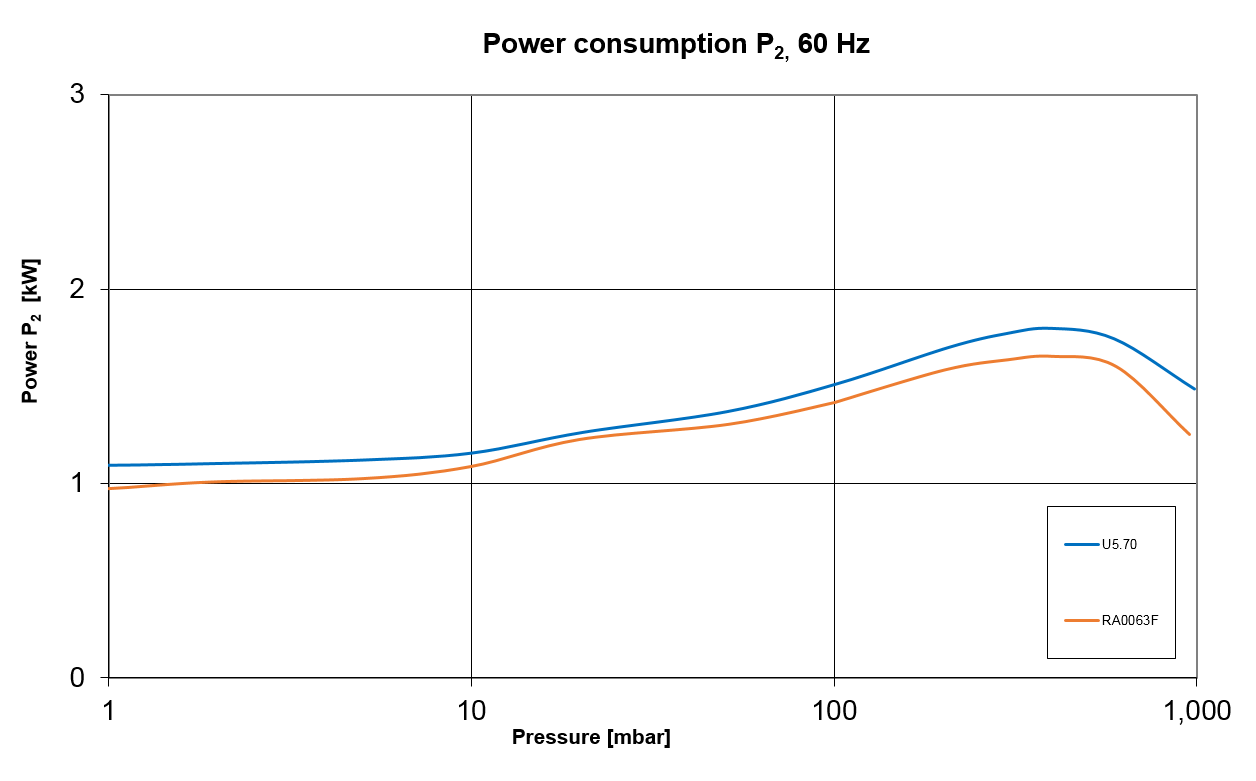 28
U5 | March 2021
Becker U5.101
vs. R5 RA 0100 F
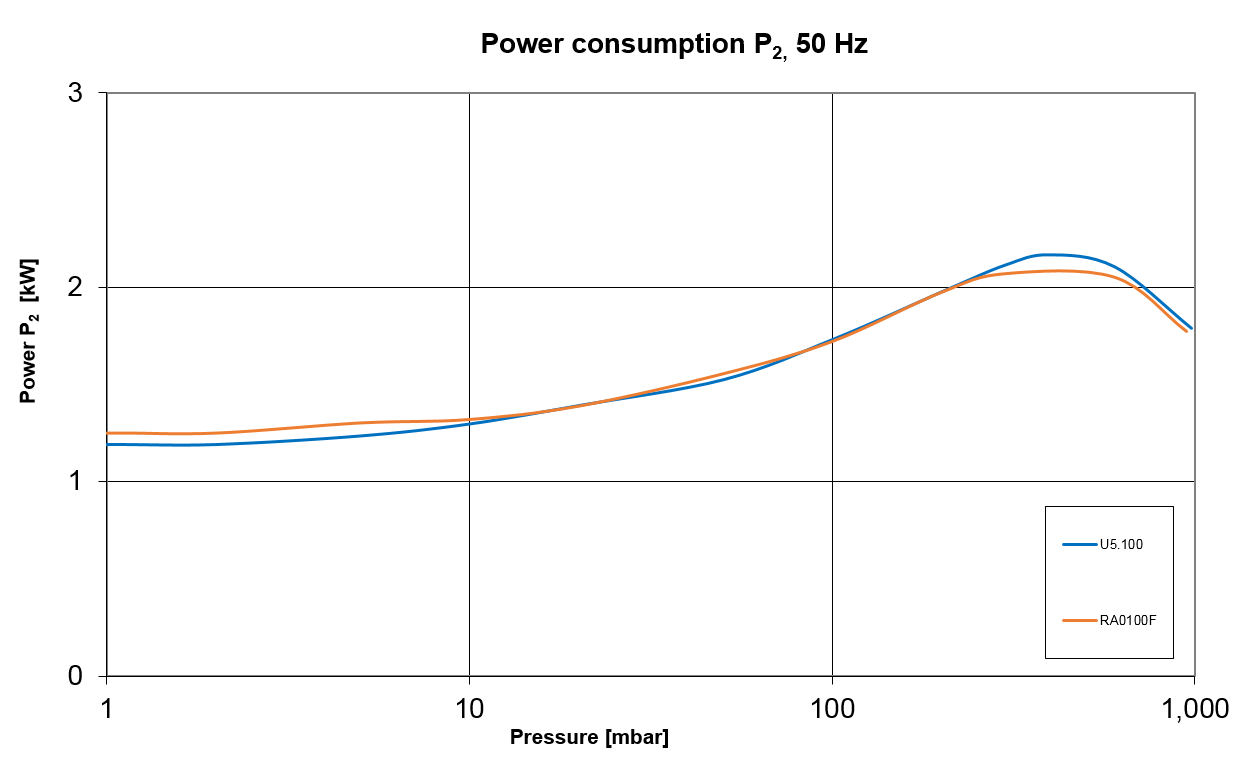 29
U5 | March 2021
Becker U5.101
vs. R5 RA 0100 F
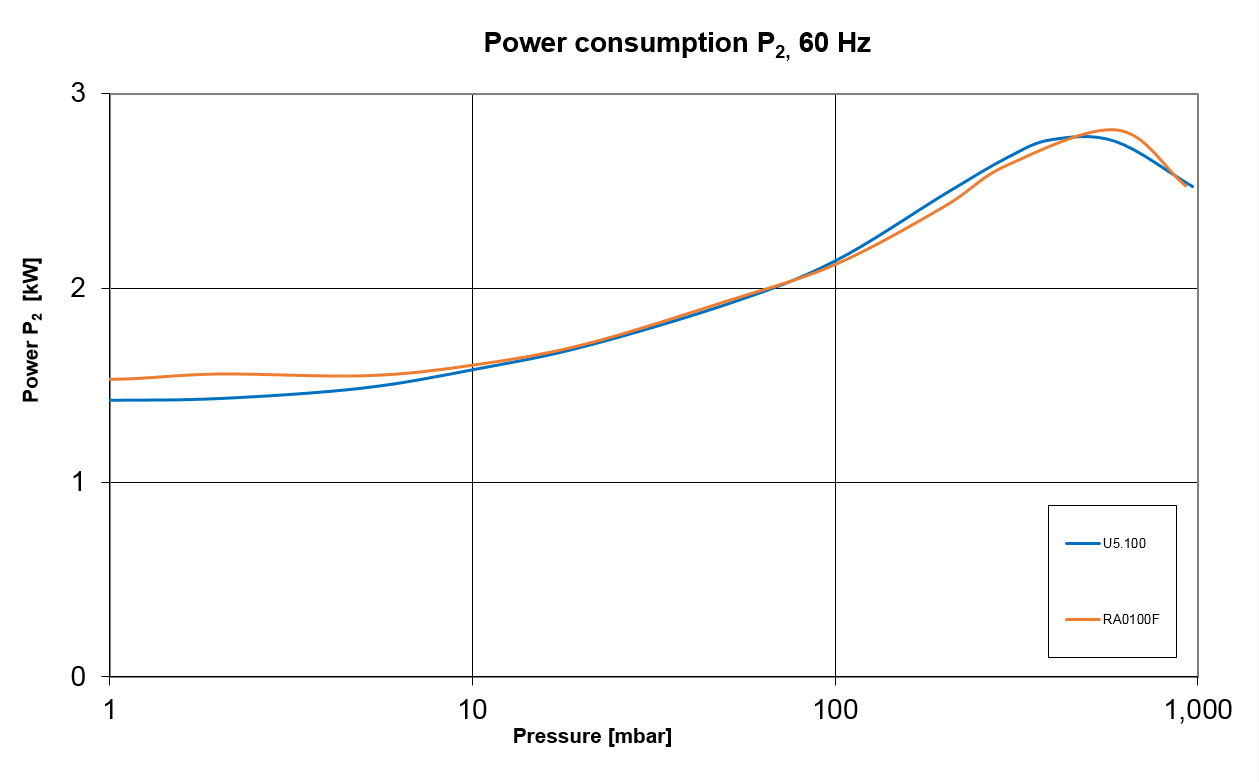 30
U5 | March 2021
Becker U5.166
vs. R5 RA 0160 D
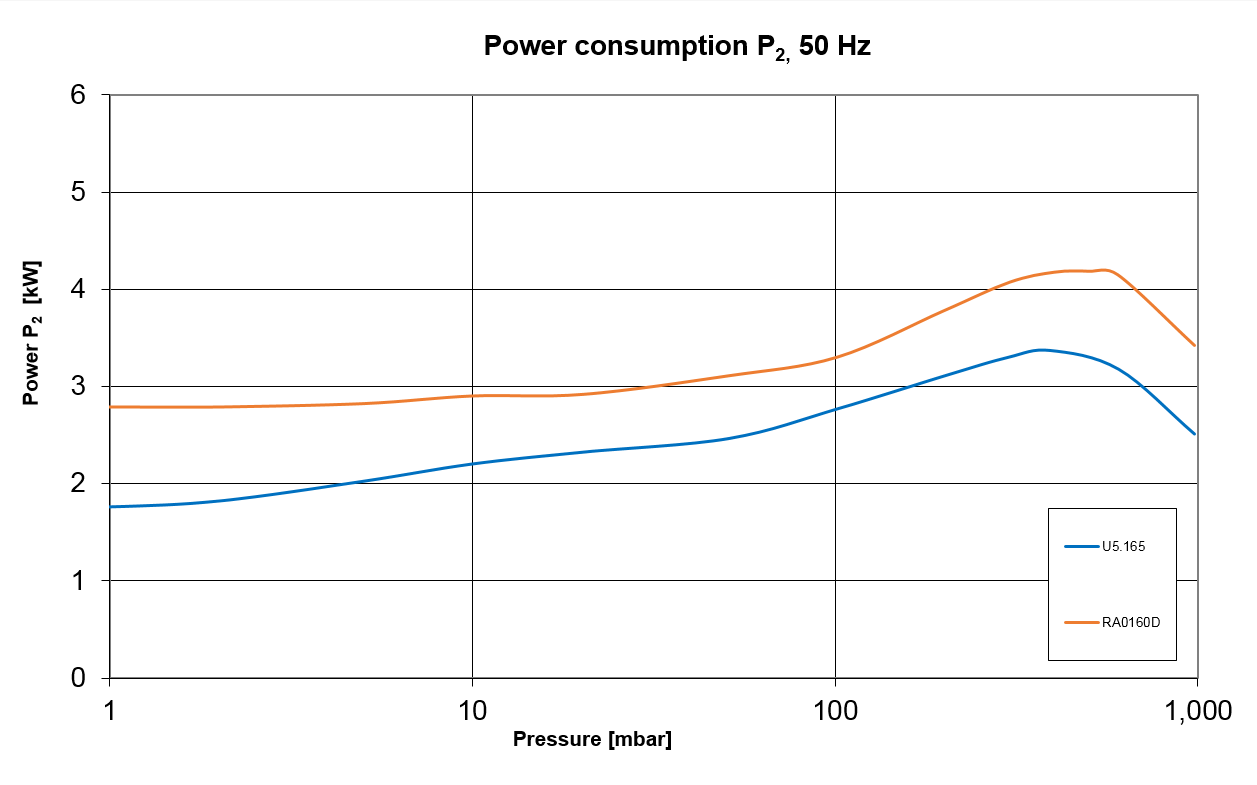 31
U5 | March 2021
Becker U5.166
vs. R5 RA 0160 D
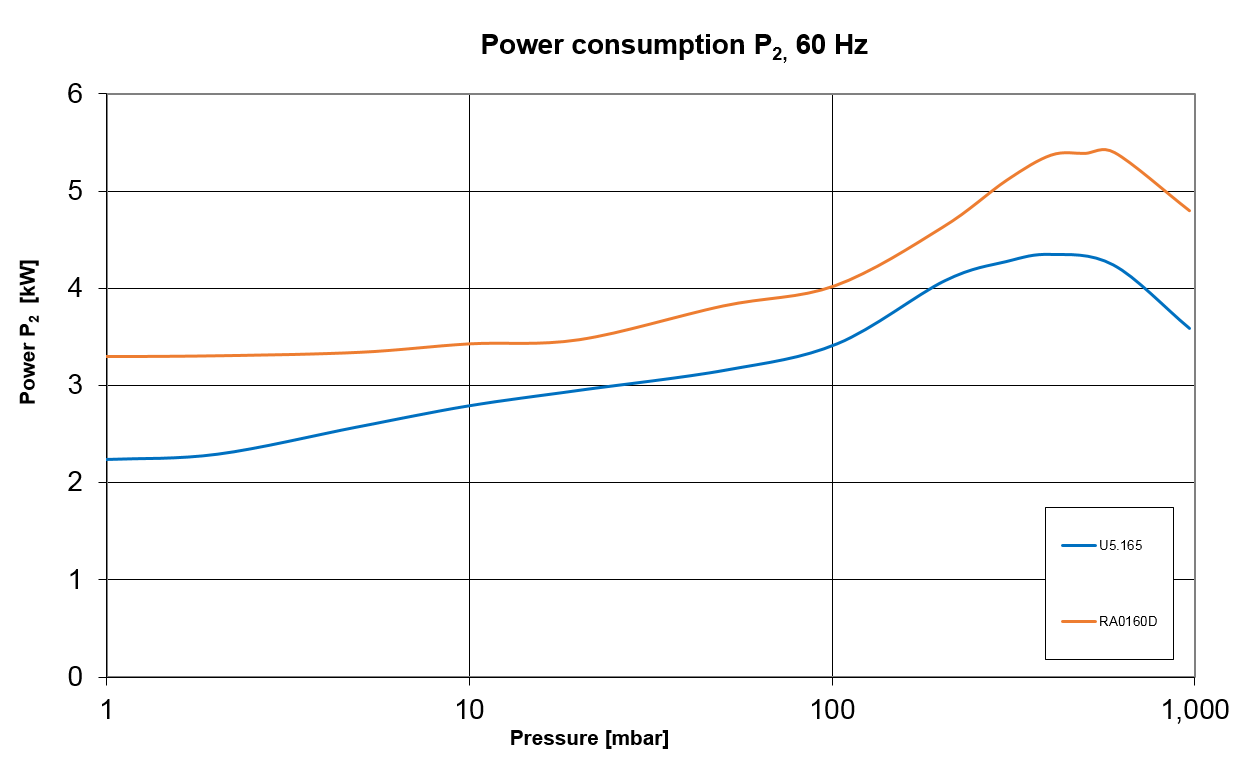 32
U5 | March 2021
Becker U5.201
vs. R5 RA 0202 D
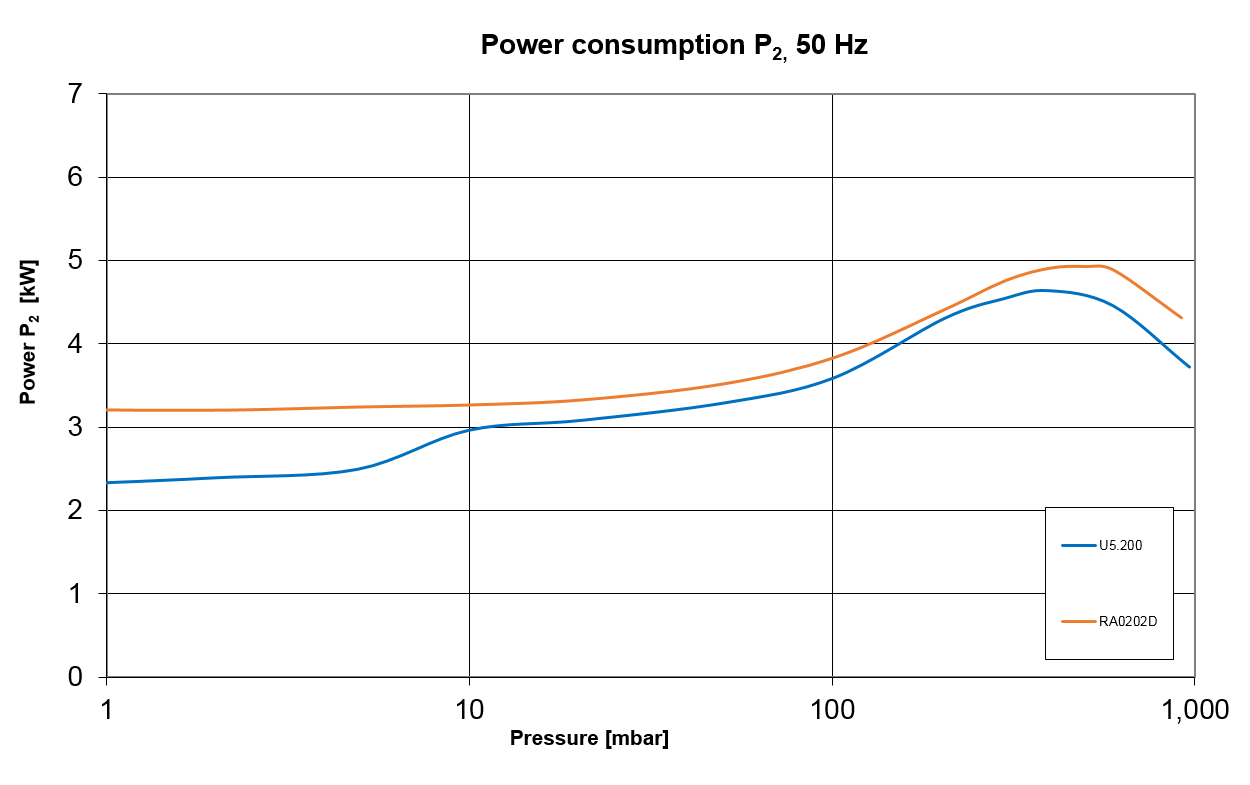 33
U5 | March 2021
Becker U5.201
vs. R5 RA 0202 D
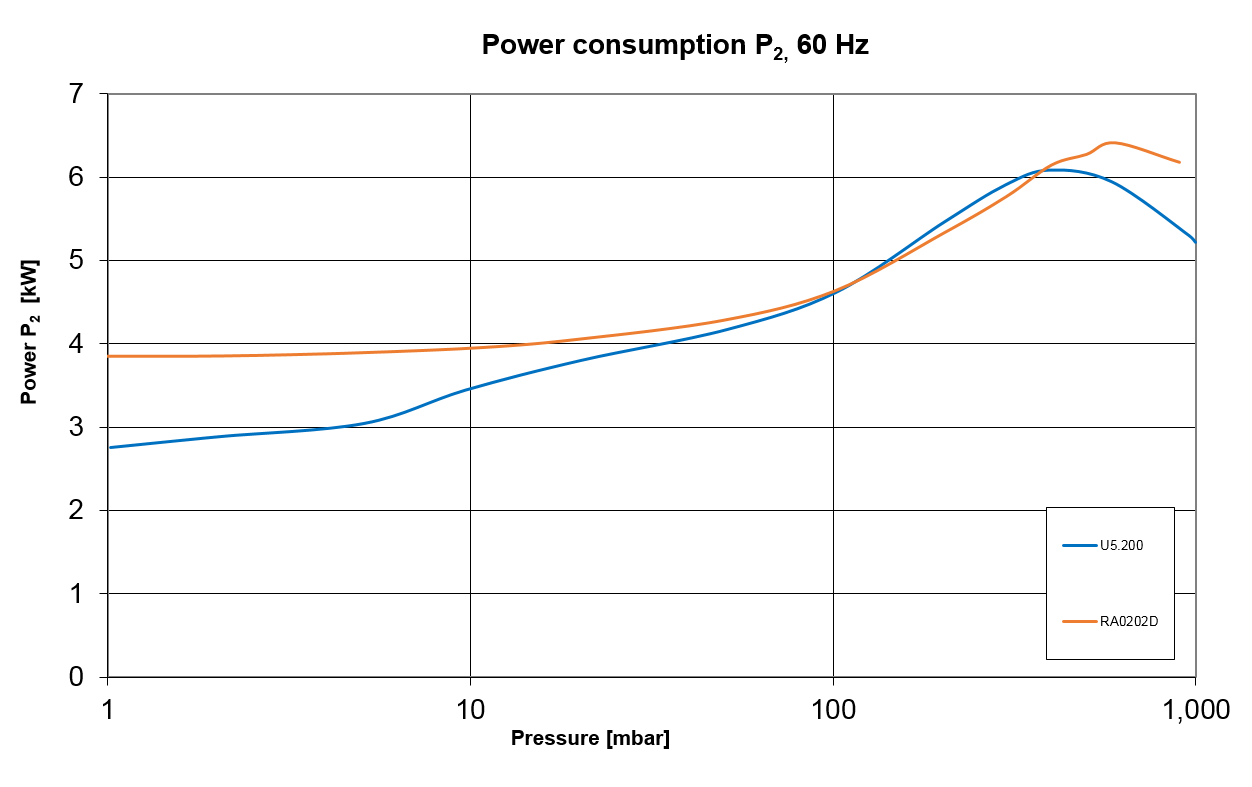 34
U5 | March 2021
Becker U5.301
vs. R5 RA 0302 D
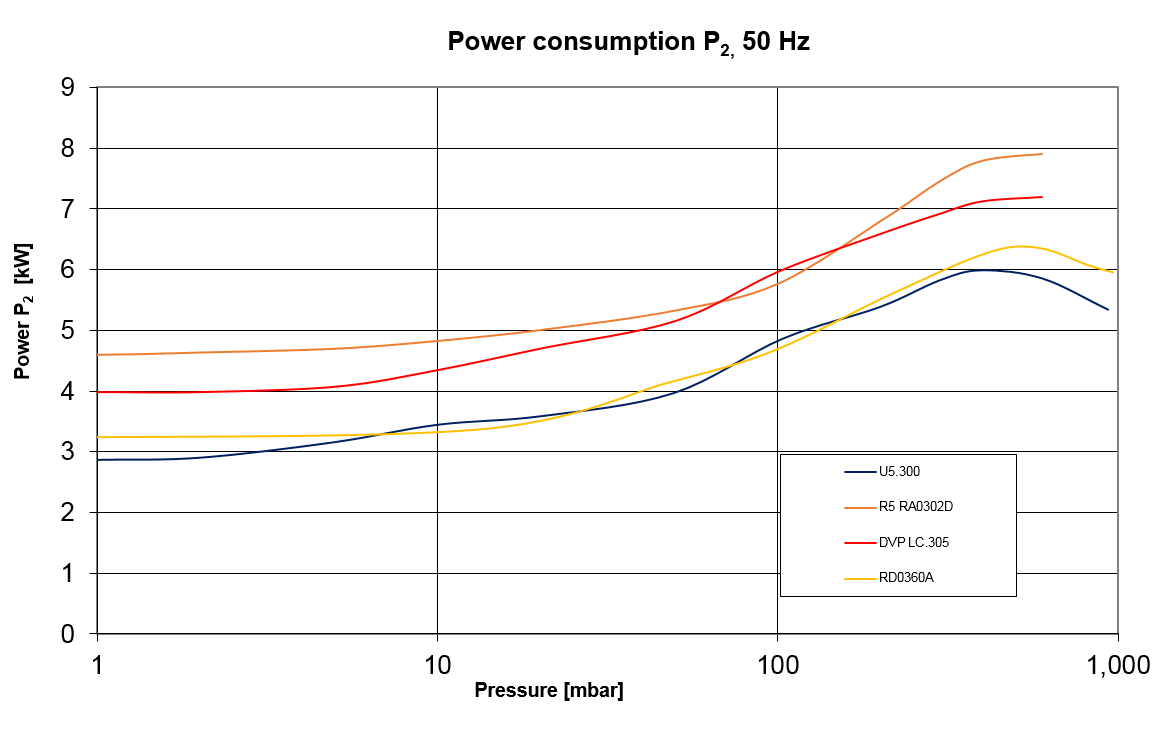 35
U5 | March 2021
Becker U5.301
vs. R5 RA 0302 F
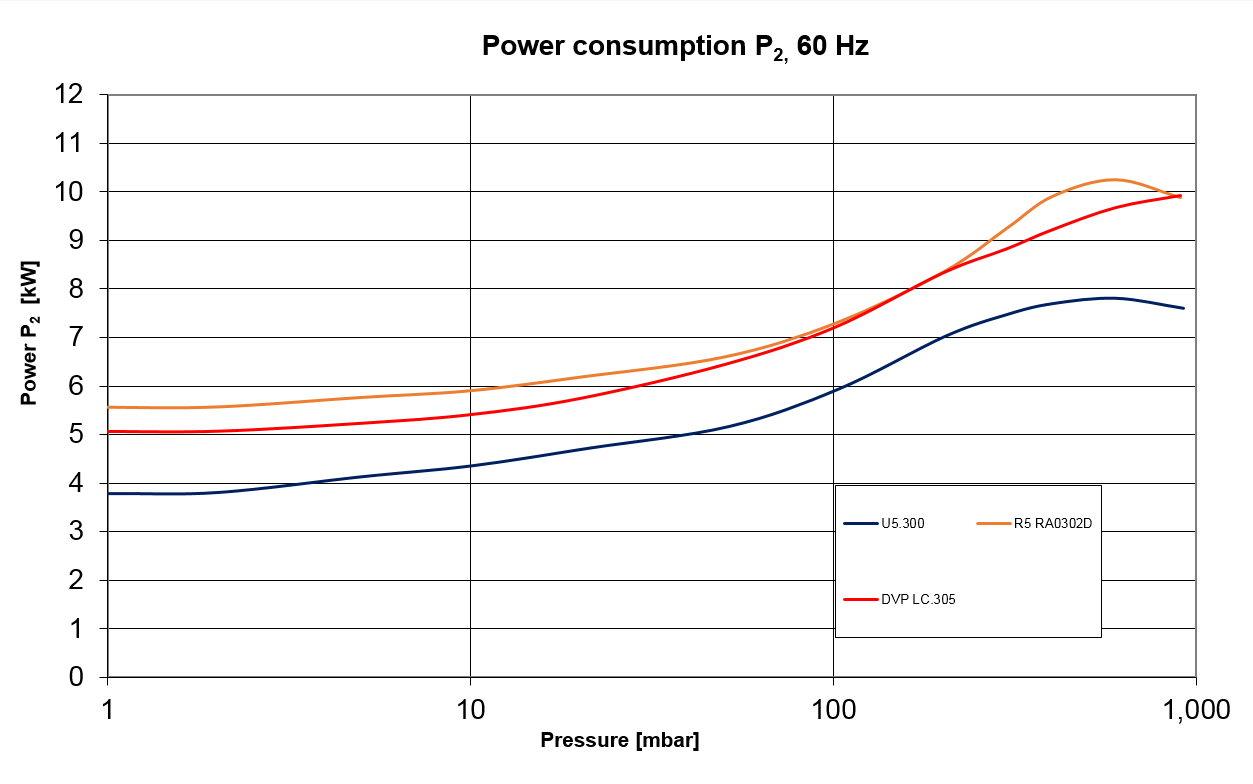 36
U5 | March 2021
Becker U5.301
vs. U4
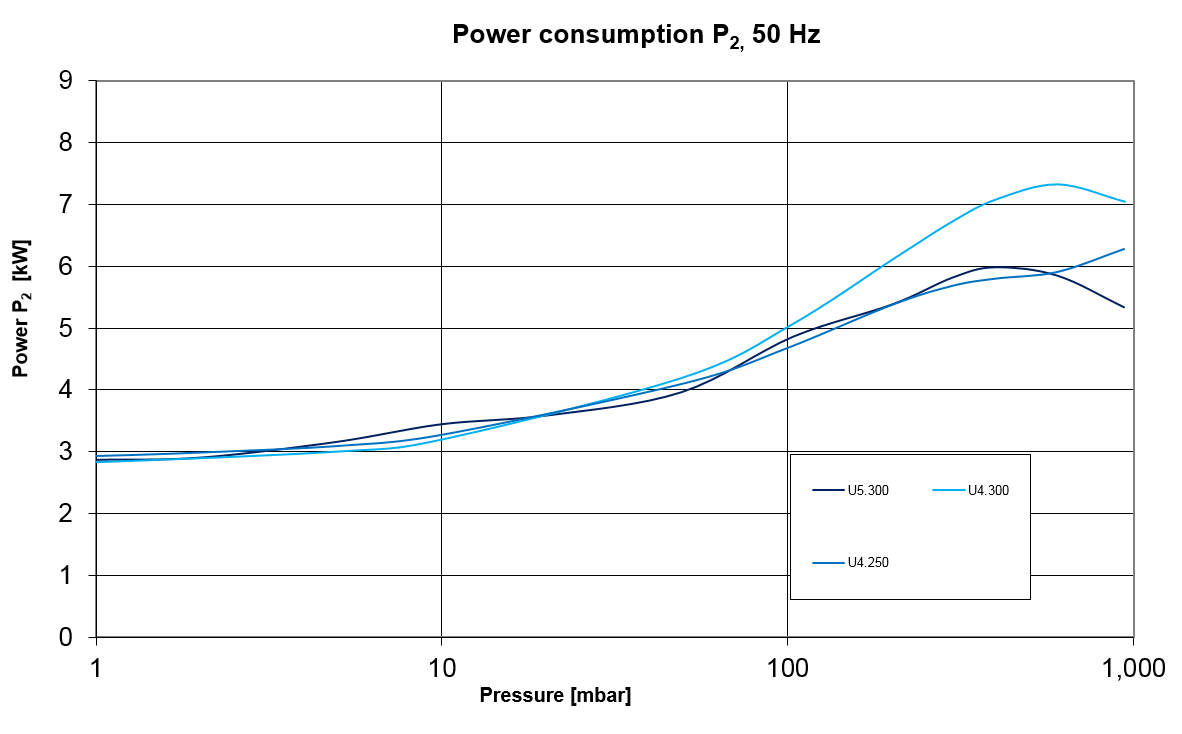 37
U5 | March 2021
Becker U5.301
vs. U4
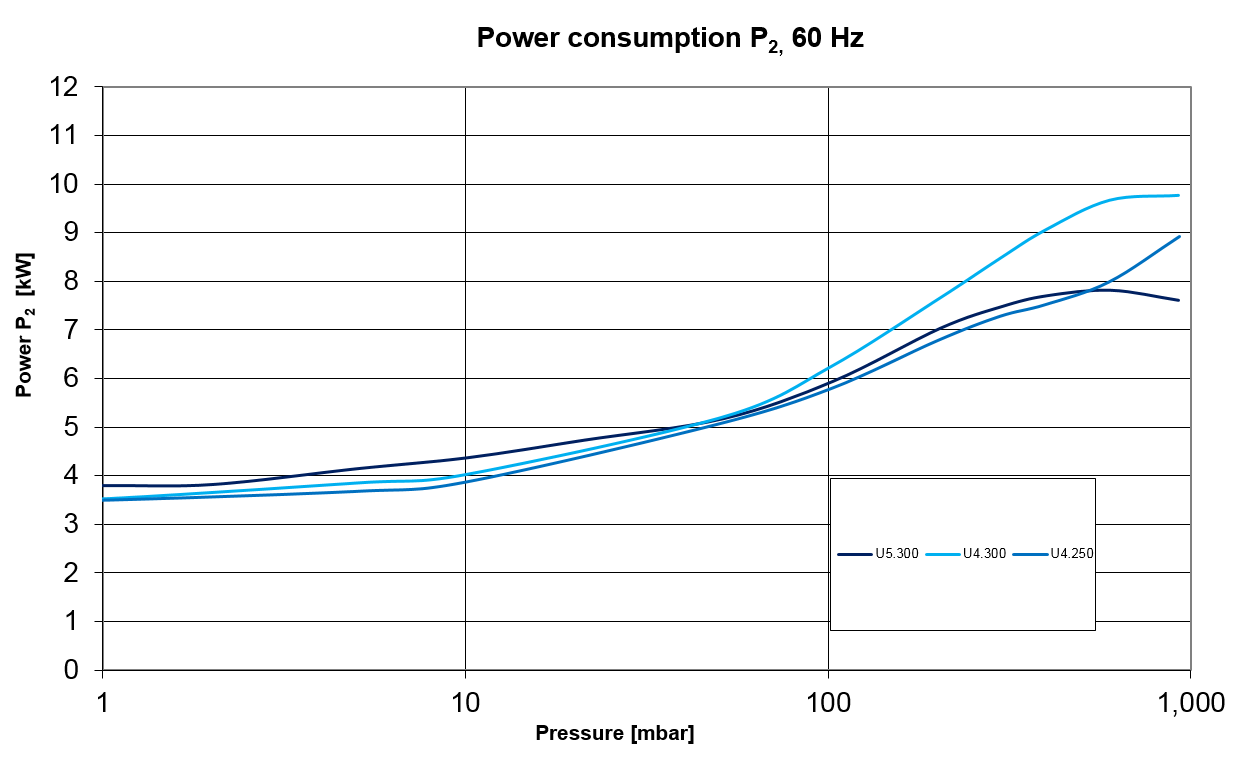 38
U5 | March 2021
U5.
motor power
39
U5 | March 2021
U5.
standard motor voltages (IE3) <5.5kw
40
U5 | March 2021
U5.
standard motor voltages (IE3) >5.5kw
41
U5 | March 2021
Thank you for your attention!